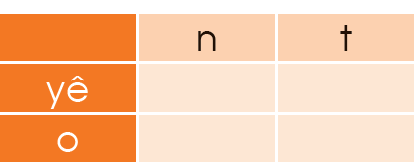 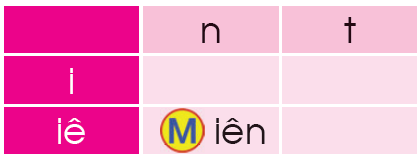 2
1
yªt
yªn
it
in
iªt
ot
on
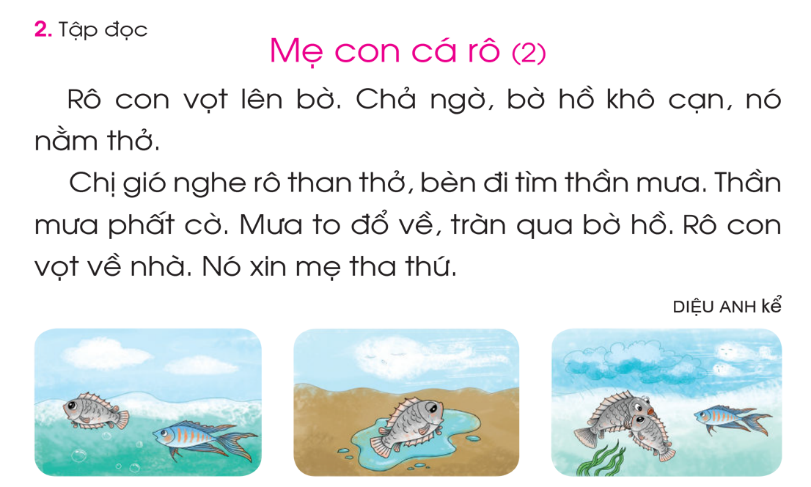 MÑ con c¸ r« (2)
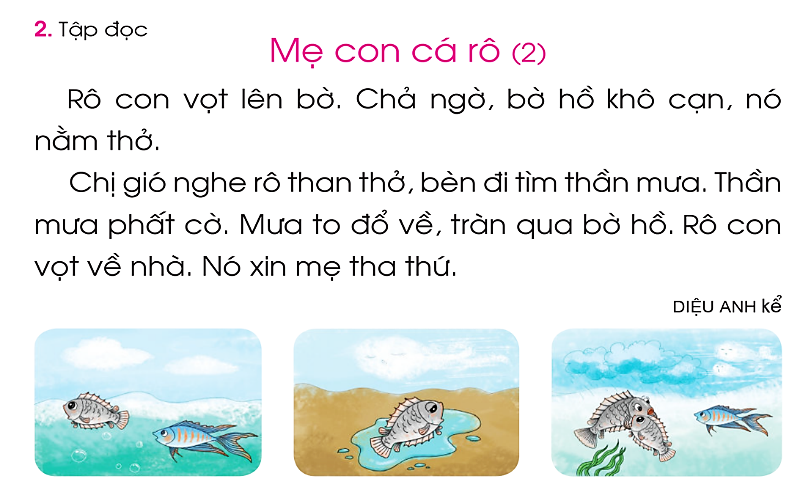 LuyÖn ®äc tõ
bÌn
vät lªn
phÊt cê
n»m
trµn qua
than thë
MÑ con c¸ r« (2)
2
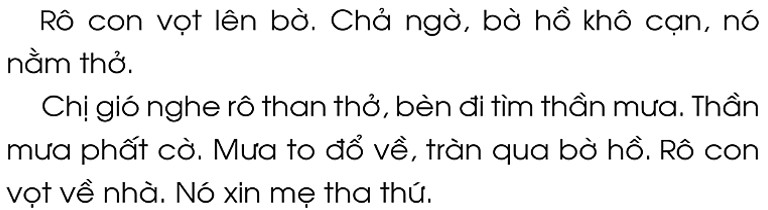 1
4
3
6
5
7
MÑ con c¸ r« (2)
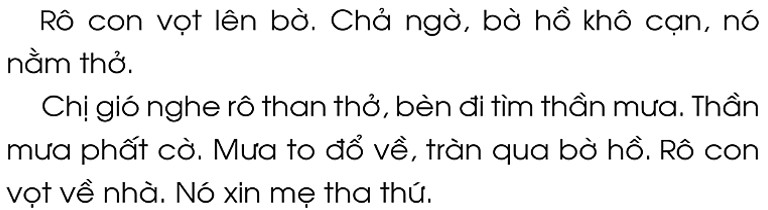 1
2
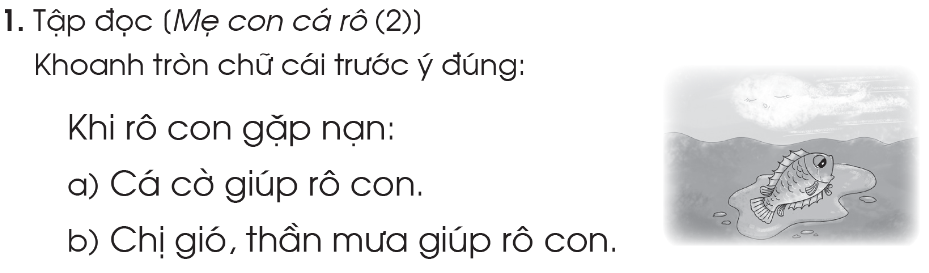 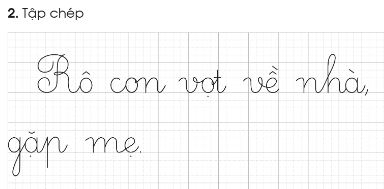 , gÆp
, vät
con